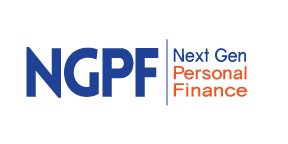 NGPF Activity Bank
Paying for College #16
Teacher’s Guide
Spanish version
4-Year Plan for College
In this activity, you will have the chance to compare the costs of attending three different colleges of your choice. You will create a 4-year plan for each school using a College Planning Calculator to determine the net price of each school, how much student debt you will have to take on, and what your monthly student loan payment will be after graduation. Based on your comparison, you will select the school you would like to attend. 

Go to the next slide to get started!
www.ngpf.org				 Last updated: 2/27/18
1
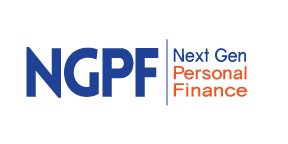 NGPF Activity Bank
Paying for College #16
STEP 1:  
Open the accompanying worksheet for this activity. (INTERACTIVE_4-YearCostsWksheet)
Then, click File → Save As
Name your worksheet :
Lastname_college_comparison
Save it to your YISD OneDrive
Use your copy of the worksheet to record all the work for this activity.
www.ngpf.org
2
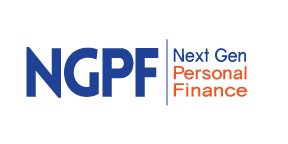 NGPF Activity Bank
Paying for College #16
STEP 2: Get Started with College Planning Calculator
List the three colleges you are interested in comparing in your worksheet (question 1).
Sign into the College Planning Calculator (https://www.salliemae.com/college-planning/tools/college-planning-calculator/)
Click on “College Planning Calculator”. 
Click on “Create a New Plan”. 
Briefly review the “How the Average Family Pays for College” pie chart on the left to remind yourself of the different ways you can pay for college.
In the “Let’s Get Started” section, follow your teacher’s instructions on how to name your plan. 
Select the number of years you have until you start college. 
Click on “Start Your Plan”.
www.ngpf.org
3
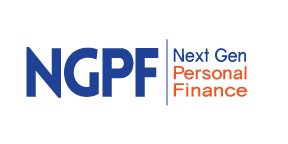 NGPF Activity Bank
Paying for College #16
STEP 3: Cost of Education
In this section, you will find out the total cost of attending College #1. Follow these steps for the questions in this section: 

How do you want to look up college costs?: Select “College Name”
College Name: Enter in the name of College #1  and select the corresponding name in the drop-down menu. 
Location: Select if you would be an in-state or out-of-state college student. 
You will see the annual figures for Tuition, Room & Board, etc. automatically appear below. Adjust the fields so that they reflect your situation. For example, if you are planning on living at home, you can adjust the Room & Board field.
Answer questions 2-4 in your worksheet. 
Click “Continue”.
www.ngpf.org
4
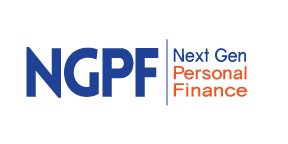 NGPF Activity Bank
Paying for College #16
STEP 4: Education Savings
In this section, you will enter in how much money you and/or your family may have saved for your college education. Follow these steps: 

How do you want to enter your savings amounts? Choose one of the following:
Select “Enter actual or planned savings” if you know how much you and/or your family has saved. Enter your savings information in the fields below. If someone (including yourself) is going to contribute from income while you are in school, you can select who that person is in the drop-down menu. 
Select “Use national averages” if you are unsure of how much you have in your savings. If someone (including yourself) is going to contribute from income while student is in school, you can select who that person is in the drop-down menu. 
Select “No savings information” if you do not have any savings.

Note how the bars on the right have changed. Answer questions 5-7 in your worksheet. 
Click “Continue”.
www.ngpf.org
5
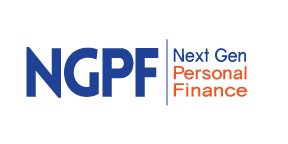 NGPF Activity Bank
Paying for College #16
STEP 5: Scholarships & Grants
In this section, you will enter in how much money you have from scholarships and grants. Follow these steps:

How do you want to enter your Scholarship & Grant amounts? Choose one of the following: 
Select “Use actual scholarship and grant information” if you know how much you are receiving from this college in scholarships and grants (or how much you can realistically expect to receive). Enter in your data for each scholarship and/or grant. 
Select “Use national average amount” if you are not sure how much to expect in scholarships and grants. Click on the calculator icon, make sure the College Type is correct, and deselect scholarships or grants if you think are not receiving one of them. Click “Continue” to close the pop-up. 
Select “No scholarships or grants” if you think are not going to receive any scholarships or grants.

Note how the bars on the right have changed and answer questions 8 & 9 in your worksheet. 
Click “Continue”.
www.ngpf.org
6
[Speaker Notes: Prices updated 2/9/17]
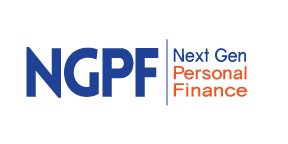 NGPF Activity Bank
Paying for College #16
STEP 6a: Loans
In this section, you will determine how much you and/or your family will take out in loans for this college. Take a look at the remaining unfunded cost of college you have in the bars at right. Then, follow these steps: 

How do you want to enter federal student loans? Choose one of the following: 
Select “No federal borrowing” if you think you are not going to take out any federal loans. 
Select “Use up to annual loan limit for dependent students” if you think you will take out federal student loans and are a dependent student. 
Select “Use up to annual loan limit for independent students” if you think you will take out federal student loans and are an independent student. 
2.	Complete question 10 in your worksheet.
www.ngpf.org
7
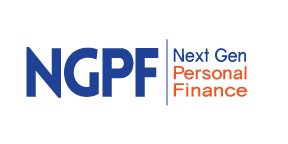 NGPF Activity Bank
Paying for College #16
STEP 6b: Loans

How do you want to enter other student borrowing (e.g. Private loans)? Choose one of the following:
Select “No other student borrowing” if you think you are not going to take out any additional loans. 
Select “Use average annual student borrowing” if you think you will borrow some student loans. Note that this may not be enough to cover the remainder of your college costs. 
Select “Use student borrowing to complete plan” if you think you will cover the remainder of your college costs with private student loans.
Select “Use actual annual student loan amount” if you know how much you are planning on taking out in private student loans. Enter in the data for each student loan you plan to take out. 
4.	Complete question 11 in your worksheet.
www.ngpf.org
8
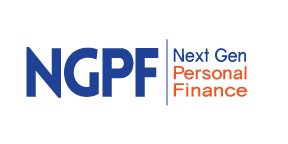 NGPF Activity Bank
Paying for College #16
STEP 6c: Loans

How do you want to enter parent borrowing? Select one of the following:
Select “No parent borrowing” if you think your parents are not going to take out any loans. 
Select “Use average annual parent borrowing” if you think your parents will take out some loans. Note that this may not be enough to cover the remainder of your college costs. 
Select “Use parent borrowing to complete plan” if you think your parents will cover the remainder of your college costs with private loans. 
Select “Use actual annual loan amount” if you know how much your parents are planning on taking out in private loans. Enter in the data for each loan your parents plan to take out. 

Answer question 12 in your worksheet. 
Click “Continue”.
www.ngpf.org
9
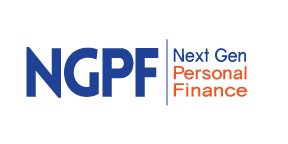 NGPF Activity Bank
Paying for College #16
STEP 7: Review
Answer question 13 in your worksheet. 
If you had uncovered costs remaining...
Option A: You may decide to take out additional loans to cover the rest of your college costs. If so, click on Explore private loans in the Review table. Then, select “Use student borrowing to complete plan” OR “Use parent borrowing to complete plan” to meet your cost needs. Then, click “Continue” to come back to the Review table. 
Option B: If you are not sure about whether you and/or your parents want to take out additional loans, you can table the decision for a little later. Just remember that at this time, your total college costs are not covered and that the numbers in Step 8 may not accurately represent your situation. 
Click “Continue”.
www.ngpf.org
10
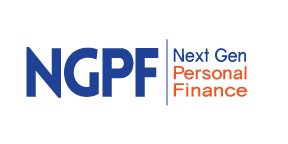 NGPF Activity Bank
Paying for College #16
STEP 8: Loan Affordability

In this step, you will think about how your starting salary after graduation will be impacted by the amount of student loans you are taking out to attend this college. 

Using the information on this page of the college planning tool, fill out the table in your worksheet for College #1.
www.ngpf.org
11
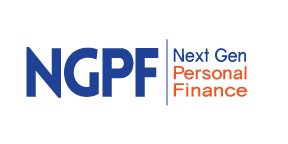 NGPF Activity Bank
Paying for College #16
STEP 9: Colleges #2 and #3

Congratulations! You have just mapped out your four-year plan for College #1. 

Now, you will create a separate plan for the other two colleges you have chosen. Remember to follow your teacher’s instructions on labeling your different college plans. 

Enter the figures into the table in Step 8 for both College #2 and #3 once you are done with your plans.
www.ngpf.org
12
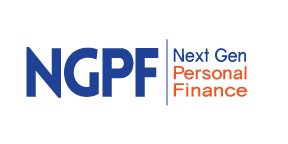 NGPF Activity Bank
Paying for College #16
STEP 10: Choose a College

Now that you have created a plan for each college, it’s time for you to compare your three choices and select the college that makes the most sense for you to attend. Review the table from Step 8 and answer questions 14-18 in your worksheet.
www.ngpf.org
13
Review These Videos/Websites
Student Loan Repayment Options
https://www.salliemae.com/student-loans/smart-option-student-loan/
Salliemae Scholarship Search
https://www.salliemae.com/college-planning/tools/scholarship-search/?go=18 
Fastweb - Search Scholarships and Schools
https://www.fastweb.com/
CLEP Exams - Get College Credit with an $80 test!
https://clep.collegeboard.org/exams
Dante Exams - Get College Credit with an $80 test! (subjects are different from CLEP
http://getcollegecredit.com/
14